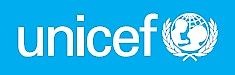 COMMUNITY ENGAGEMENT
TRAINING OF TRAINERS MANUAL

FOR USE BY FRONT-LINE TRAINERS IN LEBANON
Implementation and Monitoring
[Speaker Notes: Click to add notes]
Implementation
The implementation phase is a crucial step in the community engagement process, it is the interesting part of the process, where all the plans are put into action, it is basically the translation of the dreams into reality.  This is usually the most time-consuming part of the process.
During implementation, it is important to note :
Manging expectations, ensuring that community members and beneficiaries are well aware of what this CE project will bring to them, so that they are not disappointed by the end of the project
Adjusting activities, we learn a lot during implementation based on monitoring, feedback and learning, it is crucial to adjust plans based on learnings 
Monitoring of implementation is key and is a cornerstone to the success of the project, you need to monitor activities as they happen.
At this time and before starting implementation, make sure to collect baseline data to document knowledge, attitudes and practices before and after the CE project, so you can measure progress through comparing base line and post data.
Recognize and respect diversity; and ensure that the most vulnerable are reached and engaged.
Monitoring
Monitoring is measurements taken periodically during implementation—sometimes weekly, monthly or each time a community group meets.
Measurements = Monitoring Indicators
Monitoring
Monitoring Indicators focuses more on the process being followed & immediate outcomes.
Evaluation Indicators focuses more on long term results, such as improvements in health.
Monitoring
The number of monitoring indicators should be few & easy to collect.
With the help of the frontline worker, monitoring community-based projects is led by community members themselves.
The community group’s monitoring indicators & methods designed to monitor activities listed in the action plan.
Monitoring
The link between an activity & a monitoring indicator should be clear.
Since monitoring indicators are measured easily by community members, the data should also be easy to collect, compile & use. 
Monitoring is a crosscutting activity during implementation to encourage community to review and discuss monitoring results, and modify activities when needed.
Types of Monitoring
There are two levels of monitoring: 
Project-level monitoring & evaluation,
Community-led monitoring.
This CE guide will focus on community-led monitoring because it is most relevant to your work in the field.
Project-level Monitoring & Evaluation
What project managers do to track project activities & measure short term and long-term results. 
They use indicators relevant to their purposes such as:
Use of project resources, 
Adherence to time line, 
Changes in knowledge and practice of recommended behaviors, 
Changes in health.
Project-level Monitoring & Evaluation
Project monitoring, mid-term and end-term evaluations are often outsourced.
Data collection methods include questionnaires, key informant interviews, clinic logs, tracking distribution and use of materials, number of people trained...etc. 
Data collected are both quantitative & qualitative
Community-led Monitoring
Community-led monitoring compliments project-level monitoring.
It will focus more specifically questions such as:
“How are we doing?” (process) 
“What do we have to show for our efforts?” (immediate outcomes). This approach to monitoring is community-driven & facilitated by frontline worker. It is an essential element of engagement.
Community-led Monitoring
Community-led monitoring begins with the activities listed in the Action Plan
For each planned activity, ask community groups to find to the question: “What outcomes are we (community members) expecting?”
Brainstorm community members to formulate indicators from these outcomes.
Community-led Monitoring
Make sure that expected outcomes are observable results of activities. 
Community ability to monitor exposure to information, changing attitudes & raising awareness are difficult. So, should not be addressed in a community action plan.
Community-led Monitoring
Community will be able to monitor infrastructure problems, service quality, income generation, improving the local environment, waste disposal. So, it should be listed in the Action Plan.
Example of process indicators.
Accessing resources, 
Extra meetings, 
Volunteers selected, action from a partner, etc.
WHAT ARE THE ESSENTIALINDICATORS FOR Community ACTIVITIES?
Information from the indicator help us modify our activity (ESSENTIAL)
ESSENTIAL
INTERESTING
Nice to Know
MONITORING
Information from the indicator is not directly linked to modifying the activity (Interesting or Nice to Know). DROP IT
Coordinating Monitoring With Implementation:
When and how frequently to monitor depends on the activity.
If the plan to implement activity in the school: Coordinate with the school
Possible indicator: photograph finished posters both in the school & where they are displayed around the community
If the plan to implement activity in the health clinic OR paying a water bill:
Coordinate with local health services
Clinic records OR water establishment.
Coordinating Monitoring With Implementation
What to do with monitoring results?
Work with your community focal points to display and explain the monitoring results so group members can easily see progress and outcomes. 
Use graphs and tables, clinic records, photographs, samples of products, testimonials...etc.
Prepare group members that some monitoring results will be disappointing.
Coordinating Monitoring With Implementation
What to do with monitoring results?
Explain that these results suggest that there are problems in implementation and should not be ignored. 
Facilitate an open discussion to find solutions and agree on actions to improve performance. 
Focus on moving forward, not looking back to blame poor performers. 
Time at the meeting should also be taken to celebrate successes as they occur along the way.
Coordinating Monitoring With Implementation
Dissemination Monitoring Information
Upward to project managers
Through reports and meetings
To other community groups and implementing partners
Through social media and community gatherings.
Dissemination of Monitoring information
Horizontally
Facilitating Community-led Monitoring
Help community groups to identify concrete indicators to monitor during action planning meeting.
Lead a discussion to develop monitoring indicators for each activity by asking these questions:
How can we see that the activity is happening (that steps are being taken)? These are process indicators.
What is the result of the activity? These are outcome indicators.
Facilitating Community-led Monitoring
Decide how the indicators will be observed.
Train selected community members in how to collect monitoring information.
Provide materials for monitoring
Make a monitoring schedule—when should monitors collect information and return it to you or the focal point?
Facilitating Community-led Monitoring
Work with community members to compile the monitoring information to facilitate understanding
Lead a discussion about what message comes from this information:
“How are we doing?”
“What can we change to improve results?”
Show how to use the information from monitoring to improve implementation.
Facilitating Community-led Monitoring
Return to the Action Plan to add changes to implementation, who will be responsible &and when.
You and/or the focal point should share monitoring information:
Upward to project managers through reports and meetings. 
Horizontally to the other community groups through social media & community gatherings.
Methods for collecting M & E Information
Types of Research in Communication Programmes
Methods for collecting M & E Information
Types of Research in Communication Programmes
Distinction between Qualitative and Quantitative Research